Practice Translation: The Bird and the String
Worksheet
Latin
Mr Furber
‹#›
Core Vocabulary
‹#›
Main Task: Translate
avis effugere debet. effugere parata est. effugere non perterrita est. effugit. sed linea est adhuc circum pedem. avis ad nidum revenire petit. avis nidum intrat. sed linea ramulis implectitur. avis effugere petit. clamat et clamat. avis dominum venire exspectat. sed dominus non audit. avis non consumit. non effugit. perire exspectat. perit.
‹#›
Challenge: prima avis?
corvus et pavo certamen habent. pavo inquit: ‘sum optima avis. pinnas optimas habeo. quid habes?’
corvus respondet: ‘pinnas optimas habes. vincere debes, sed…tuas pennas a caelo non video.’
‹#›
Review
Only turn to this section once you have completed the main task(s).
‹#›
Main Task: Correct your answers.
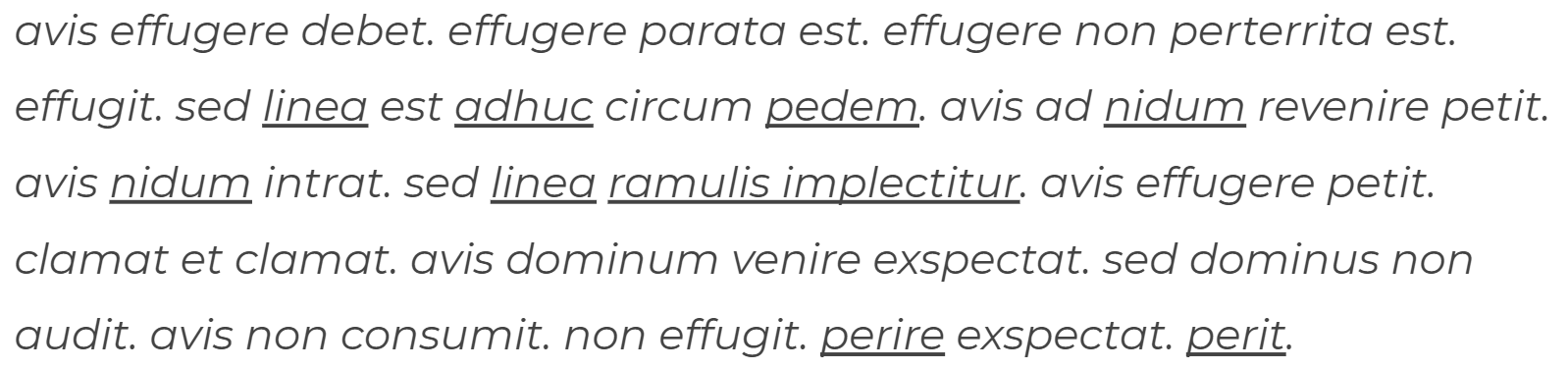 The bird ought to escape. She is prepared to escape. She is not terrified to escape. She escapes. But the string is still around her foot. The bird seeks to return to her nest. The bird enters the nest. But the string is tangled on the branches. The bird seeks to escape. She shouts and shouts. The bird waits for the master to come. But the master does not hear. The bird does not eat. She does not escape. She waits to die. She dies.
‹#›